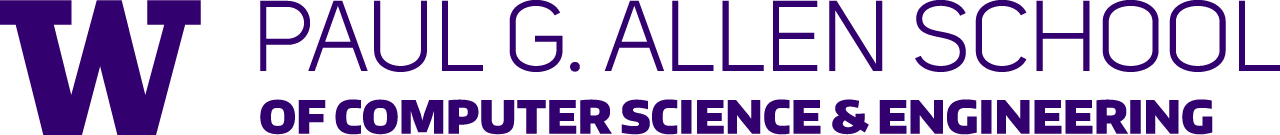 CSE341: Programming LanguagesLecture 9Function-Closure Idioms
Dan Grossman
Autumn 2017
More idioms
We know the rule for lexical scope and function closures
Now what is it good for

A partial but wide-ranging list:

Pass functions with private data to iterators: Done

Combine functions (e.g., composition)

Currying (multi-arg functions and partial application)

Callbacks (e.g., in reactive programming)

Implementing an ADT with a record of functions (optional)
Autumn 2017
CSE341: Programming Languages
2
Combine functions
Canonical example is function composition:


Creates a closure that “remembers” what f and g are bound to
Type ('b -> 'c) * ('a -> 'b) -> ('a -> 'c)     but the REPL prints something equivalent

ML standard library provides this as infix operator o
Example (third version best):
fun compose (f,g) = fn x => f (g x)
fun sqrt_of_abs i = Math.sqrt(Real.fromInt(abs i))
fun sqrt_of_abs i = (Math.sqrt o Real.fromInt o abs) i
val sqrt_of_abs =  Math.sqrt o Real.fromInt o abs
Autumn 2017
CSE341: Programming Languages
3
Left-to-right or right-to-left
val sqrt_of_abs  =  Math.sqrt o Real.fromInt o abs
As in math, function composition is “right to left”
“take absolute value, convert to real, and take square root”
“square root of the conversion to real of absolute value”

“Pipelines” of functions are common in functional programming and many programmers prefer left-to-right
Can define our own infix operator
This one is very popular (and predefined) in F#
infix |> 
fun x |> f  =  f x

fun sqrt_of_abs i = 
   i |> abs |> Real.fromInt |> Math.sqrt
Autumn 2017
CSE341: Programming Languages
4
Another example
“Backup function”





As is often the case with higher-order functions, the types hint at what the function does
	('a -> 'b option) * ('a -> 'b) -> 'a -> 'b
fun backup1 (f,g) = 
    fn x => case f x of
              NONE => g x
            | SOME y => y
Autumn 2017
CSE341: Programming Languages
5
More idioms
We know the rule for lexical scope and function closures
Now what is it good for

A partial but wide-ranging list:

Pass functions with private data to iterators: Done

Combine functions (e.g., composition)

Currying (multi-arg functions and partial application)

Callbacks (e.g., in reactive programming)

Implementing an ADT with a record of functions (optional)
Autumn 2017
CSE341: Programming Languages
6
Currying
Recall every ML function takes exactly one argument

Previously encoded n arguments via one n-tuple

Another way: Take one argument and return a function that takes another argument and…
Called “currying” after famous logician Haskell Curry
Autumn 2017
CSE341: Programming Languages
7
Example
val sorted3 = fn x => fn y => fn z => 
                 z >= y andalso y >= x

val t1 = ((sorted3 7) 9) 11
Calling (sorted3 7) returns a closure with:
Code fn y => fn z => z >= y andalso y >= x
Environment maps x to 7

Calling that closure with 9 returns a closure with:
Code fn z => z >= y andalso y >= x
Environment maps x to 7, y to 9

Calling that closure with 11 returns true
Autumn 2017
CSE341: Programming Languages
8
Syntactic sugar, part 1
val sorted3 = fn x => fn y => fn z => 
                 z >= y andalso y >= x

val t1 = ((sorted3 7) 9) 11
In general, e1 e2 e3 e4 …,
   means (…((e1 e2) e3) e4)

So instead of ((sorted3 7) 9) 11, 
     can just write  sorted3 7 9 11

Callers can just think “multi-argument function with spaces instead of a tuple expression”
Different than tupling; caller and callee must use same technique
Autumn 2017
CSE341: Programming Languages
9
Syntactic sugar, part 2
val sorted3 = fn x => fn y => fn z => 
                 z >= y andalso y >= x

val t1 = ((sorted3 7) 9) 11
In general, fun f p1 p2 p3 … = e, 
     means fun f p1 = fn p2 => fn p3 => … => e

So instead of  val sorted3 = fn x => fn y => fn z => … or fun sorted3 x = fn y => fn z => …,		       can just write  fun sorted3 x y z = x >=y andalso y >= x

Callees can just think “multi-argument function with spaces instead of a tuple pattern”
Different than tupling; caller and callee must use same technique
Autumn 2017
CSE341: Programming Languages
10
Final version
fun sorted3 x y z = z >= y andalso y >= x

val t1 = sorted3 7 9 11
As elegant syntactic sugar (even fewer characters than tupling) for:
val sorted3 = fn x => fn y => fn z => 
                 z >= y andalso y >= x

val t1 = ((sorted3 7) 9) 11
Autumn 2017
CSE341: Programming Languages
11
Curried fold
A more useful example and a call to it
Will improve call next
fun fold f acc xs = 
    case xs of 
      []     => acc
    | x::xs’ => fold f (f(acc,x)) xs’

fun sum xs = fold (fn (x,y) => x+y) 0 xs
Note: foldl in ML standard-library has f take arguments in opposite order
Autumn 2017
CSE341: Programming Languages
12
“Too Few Arguments”
Previously used currying to simulate multiple arguments

But if caller provides “too few” arguments, we get back a closure “waiting for the remaining arguments”
Called partial application
Convenient and useful
Can be done with any curried function

No new semantics here: a pleasant idiom
Autumn 2017
CSE341: Programming Languages
13
Example
fun fold f acc xs = 
    case xs of 
      []     => acc
    | x::xs’ => fold f (f(acc,x)) xs’

fun sum_inferior xs = fold (fn (x,y) => x+y) 0 xs

val sum = fold (fn (x,y) => x+y) 0
As we already know, fold (fn (x,y) => x+y) 0
evaluates to a closure that given xs, evaluates the case-expression with f bound to fold (fn (x,y) => x+y) and acc bound to 0
Autumn 2017
CSE341: Programming Languages
14
Unnecessary function wrapping
fun sum_inferior xs = fold (fn (x,y) => x+y) 0 xs

val sum = fold (fn (x,y) => x+y) 0
Previously learned not to write fun f x = g x                    when we can write val f = g

This is the same thing, with fold (fn (x,y) => x+y) 0 in place of g
Autumn 2017
CSE341: Programming Languages
15
Iterators
Partial application is particularly nice for iterator-like functions
Example:








For this reason, ML library functions of this form usually curried
Examples: List.map, List.filter, List.foldl
fun exists predicate xs = 
    case xs of 
      []     => false
    | x::xs’ => predicate x
                 orelse exists predicate xs’
      
val no = exists (fn x => x=7) [4,11,23]
val hasZero = exists (fn x => x=0)
Autumn 2017
CSE341: Programming Languages
16
The Value Restriction Appears 
If you use partial application to create a polymorphic function, it may not work due to the value restriction

Warning about “type vars not generalized”
And won’t let you call the function

This should surprise you; you did nothing wrong  but you still must change your code

See the code for workarounds

Can discuss a bit more when discussing type inference
Autumn 2017
CSE341: Programming Languages
17
More combining functions
What if you want to curry a tupled function or vice-versa?
What if a function’s arguments are in the wrong order for the partial application you want?

Naturally, it is easy to write higher-order wrapper functions
And their types are neat logical formulas
fun other_curry1 f = fn x => fn y => f y x
fun other_curry2 f x y = f y x
fun curry f x y = f (x,y)
fun uncurry f (x,y) = f x y
Autumn 2017
CSE341: Programming Languages
18
Efficiency
So which is faster:  tupling or currying multiple-arguments?

They are both constant-time operations, so it doesn’t matter in most of your code – “plenty fast”
Don’t program against an implementation until it matters!

For the small (zero?) part where efficiency matters:
It turns out SML/NJ compiles tuples more efficiently
But many other functional-language implementations do better with currying (OCaml, F#, Haskell)
So currying is the “normal thing” and programmers read t1 -> t2 -> t3 -> t4 as a 3-argument function that also allows partial application
Autumn 2017
CSE341: Programming Languages
19
More idioms
We know the rule for lexical scope and function closures
Now what is it good for

A partial but wide-ranging list:

Pass functions with private data to iterators: Done

Combine functions (e.g., composition)

Currying (multi-arg functions and partial application)

Callbacks (e.g., in reactive programming)

Implementing an ADT with a record of functions (optional)
Autumn 2017
CSE341: Programming Languages
20
ML has (separate) mutation
Mutable data structures are okay in some situations
When “update to state of world” is appropriate model
But want most language constructs truly immutable

ML does this with a separate construct: references

Introducing now because will use them for next closure idiom

Do not use references on your homework
You need practice with mutation-free programming
They will lead to less elegant solutions
Autumn 2017
CSE341: Programming Languages
21
References
New types: t ref where t is a type

New expressions:
ref e to create a reference with initial contents e
e1 := e2 to update contents 
!e to retrieve contents (not negation)
Autumn 2017
CSE341: Programming Languages
22
References example
val x = ref 42 
val y = ref 42 
val z = x
val _ = x := 43
val w = (!y) + (!z) (* 85 *)
(* x + 1 does not type-check *)
z
y
x
A variable bound to a reference (e.g., x) is still immutable: it will always refer to the same reference
But the contents of the reference may change via :=
And there may be aliases to the reference, which matter a lot
References are first-class values
Like a one-field mutable object, so := and ! don’t specify the field
Autumn 2017
CSE341: Programming Languages
23
Callbacks
A common idiom: Library takes functions to apply later, when an event occurs – examples:
When a key is pressed, mouse moves, data arrives
When the program enters some state (e.g., turns in a game)

A library may accept multiple callbacks
Different callbacks may need different private data with different types
Fortunately, a function’s type does not include the types of bindings in its environment
(In OOP, objects and private fields are used similarly, e.g.,  Java Swing’s event-listeners)
Autumn 2017
CSE341: Programming Languages
24
Mutable state
While it’s not absolutely necessary, mutable state is reasonably appropriate here
We really do want the “callbacks registered” to change when a function to register a callback is called
Autumn 2017
CSE341: Programming Languages
25
Example call-back library
Library maintains mutable state for “what callbacks are there” and provides a function for accepting new ones
A real library would also support removing them, etc.
In example, callbacks have type int->unit

So the entire public library interface would be the function for registering new callbacks:

val onKeyEvent : (int -> unit) -> unit

(Because callbacks are executed for side-effect, they may also need mutable state)
Autumn 2017
CSE341: Programming Languages
26
Library implementation
val cbs : (int -> unit) list ref = ref []

    
fun onKeyEvent f =  cbs := f :: (!cbs)
   
fun onEvent i = 
    let fun loop fs = 
            case fs of
              []     => ()
            | f::fs’ => (f i; loop fs’)
    in loop (!cbs) end
Autumn 2017
CSE341: Programming Languages
27
Clients
Can only register an int -> unit, so if any other data is needed, must be in closure’s environment
And if need to “remember” something, need mutable state

Examples:
val timesPressed = ref 0
val _ = onKeyEvent (fn _ => 
            timesPressed := (!timesPressed) + 1)

fun printIfPressed i =  
   onKeyEvent (fn j => 
       if i=j 
       then print ("pressed " ^ Int.toString i)
       else ())
Autumn 2017
CSE341: Programming Languages
28
More idioms
We know the rule for lexical scope and function closures
Now what is it good for

A partial but wide-ranging list:

Pass functions with private data to iterators: Done

Combine functions (e.g., composition)

Currying (multi-arg functions and partial application)

Callbacks (e.g., in reactive programming)

Implementing an ADT with a record of functions (optional)
Autumn 2017
CSE341: Programming Languages
29
Optional: Implementing an ADT
As our last idiom, closures can implement abstract data types
Can put multiple functions in a record
The functions can share the same private data
Private data can be mutable or immutable
Feels a lot like objects, emphasizing that OOP and functional programming have some deep similarities

See code for an implementation of immutable integer sets with operations insert, member, and size

The actual code is advanced/clever/tricky, but has no new features
Combines lexical scope, datatypes, records, closures, etc.
Client use is not so tricky
Autumn 2017
CSE341: Programming Languages
30